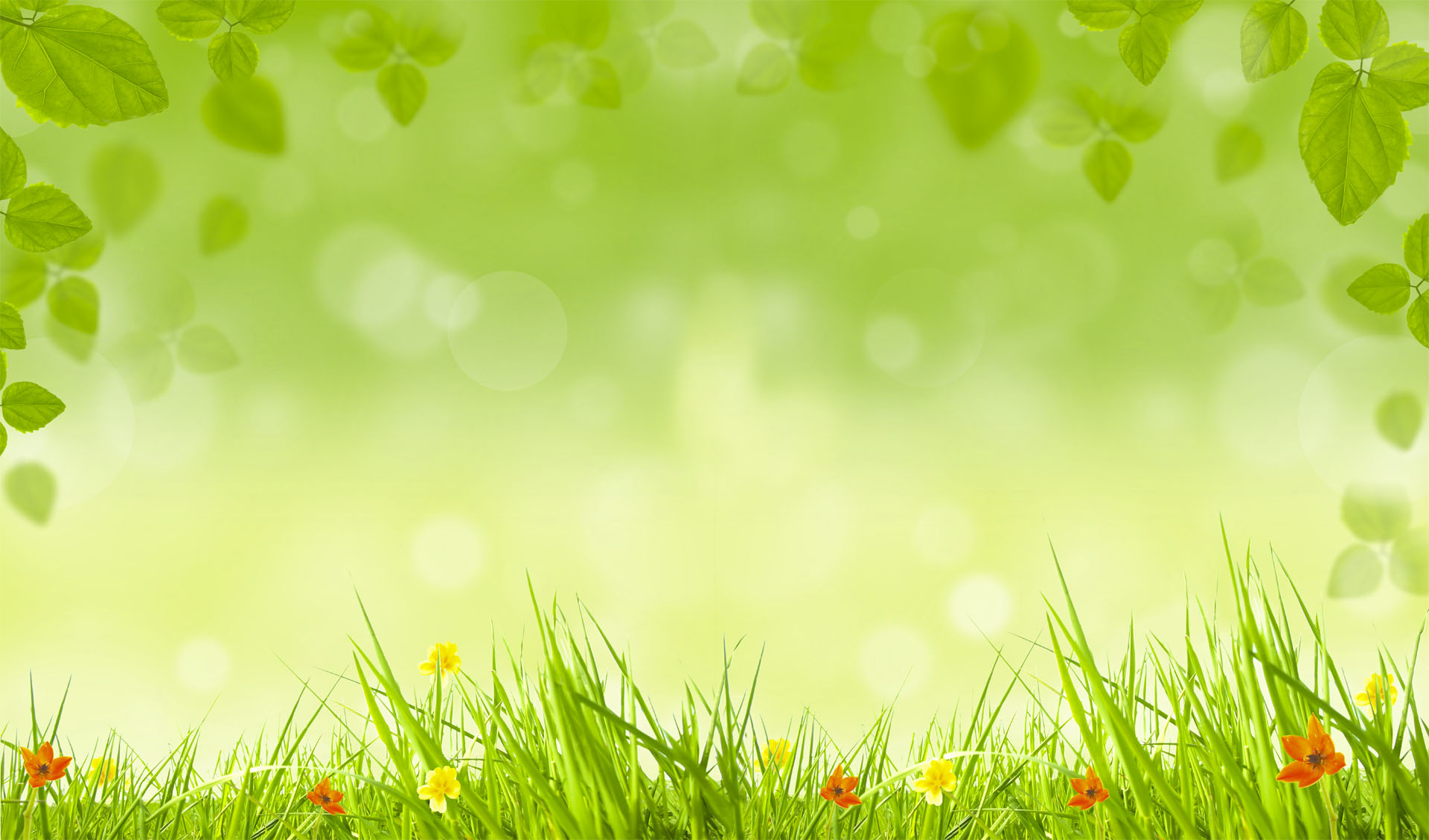 Информационный проект 
«Грач – вестник весны»
для детей 3-4 лет




Автор проекта:
Храмова М.Н.
Актуальность проекта
В формировании целостной картины мира детей особое значение занимает работа по ознакомлению с природой. Современные дети оторваны от непосредственного общения с живой природой, имеют ограниченный опыт наблюдения за животными и птицами в естественных природных условиях.
Цель проекта: расширение и обогащение представлений детей о   грачах и первых признаках весны.
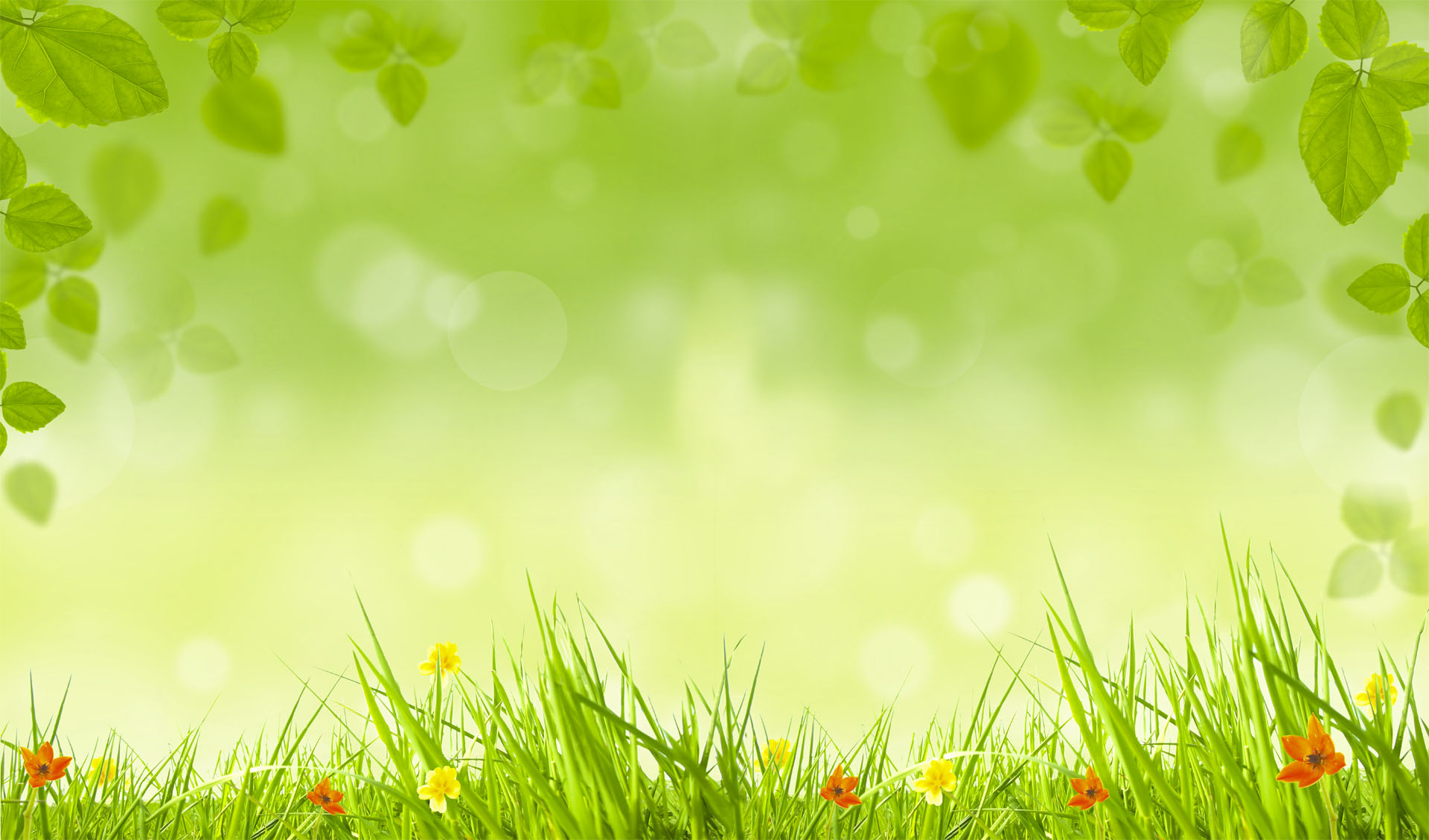 1.Познакомить детей с характерными особенностями грачей, их повадками, строением тела, 
внешним видом, образом жизни, гнездованием; 
2.Развитие умения детей замечать первые весенние изменения в природе;
3.Привлечь родителей воспитанников к работе по теме проекта.
Задачи проекта:
Продолжительность проекта: краткосрочный. Тип проекта: информационный.Участники проекта: воспитатель, дети и родители группы.Возраст воспитанников: 3-4 года, 2 младшая группа.
Ожидаемые результаты проекта:
Ожидаемые результаты проекта
1. Дети расширят свои представления о грачах, их внешнем виде, образе жизни. Познакомятся с народными приметами, загадками, закличками, и играми, связанными с грачами.
2. Дети  убедятся в том, что весна началась, основываясь на наблюдении за ее первыми признаками.
Предполагаемые продукты  проекта:
1.Выставка поделок из пластилина «Грачата»
2.Коллективная работа «Грачи прилетели» с использованием  аппликации.
3.Совместные рисунки детей и родителей «Грачи –вестники весны».
Предполагаемые продукты  проекта:
Подготовительный этап
Составление плана основного этапа проекта;
Формулировка цели и задач;
Использование методики «трех вопросов» для формулировки целей и задач проекта («Что вы знаете о грачах?», «Что хотите узнать?»,«Как узнать?» );
Подбор художественной литературы;
Подбор наглядно-дидактического материала;
Подбор репродукций картин;
Организация развивающей среды в группе.
Содержание проекта
2.Основной этап
Чтение рассказа В.Бианки «Грачи открыли весну» из «Лесной газеты»,рассказа Н. Сладкова «Грачи прилетели».
НОД по лепке «Грачата»
Беседы с детьми: по картине А. Саврасова «Грачи прилетели»; о признаках весны, о грачах по предметным картинкам, просмотр презентации, видео фильма.
Разучивание с детьми загадки, приметы, заклички о грачах, пальчиковая гимнастика.
Коллективная работа «Грачи прилетели»(с использованием аппликации)
Хороводная игра «Веснянка», подвижная игра «Ручеек»
Консультирование родителей по выполнению совместного с детьми рисунка «Грач- вестник весны».
2.Основной этап
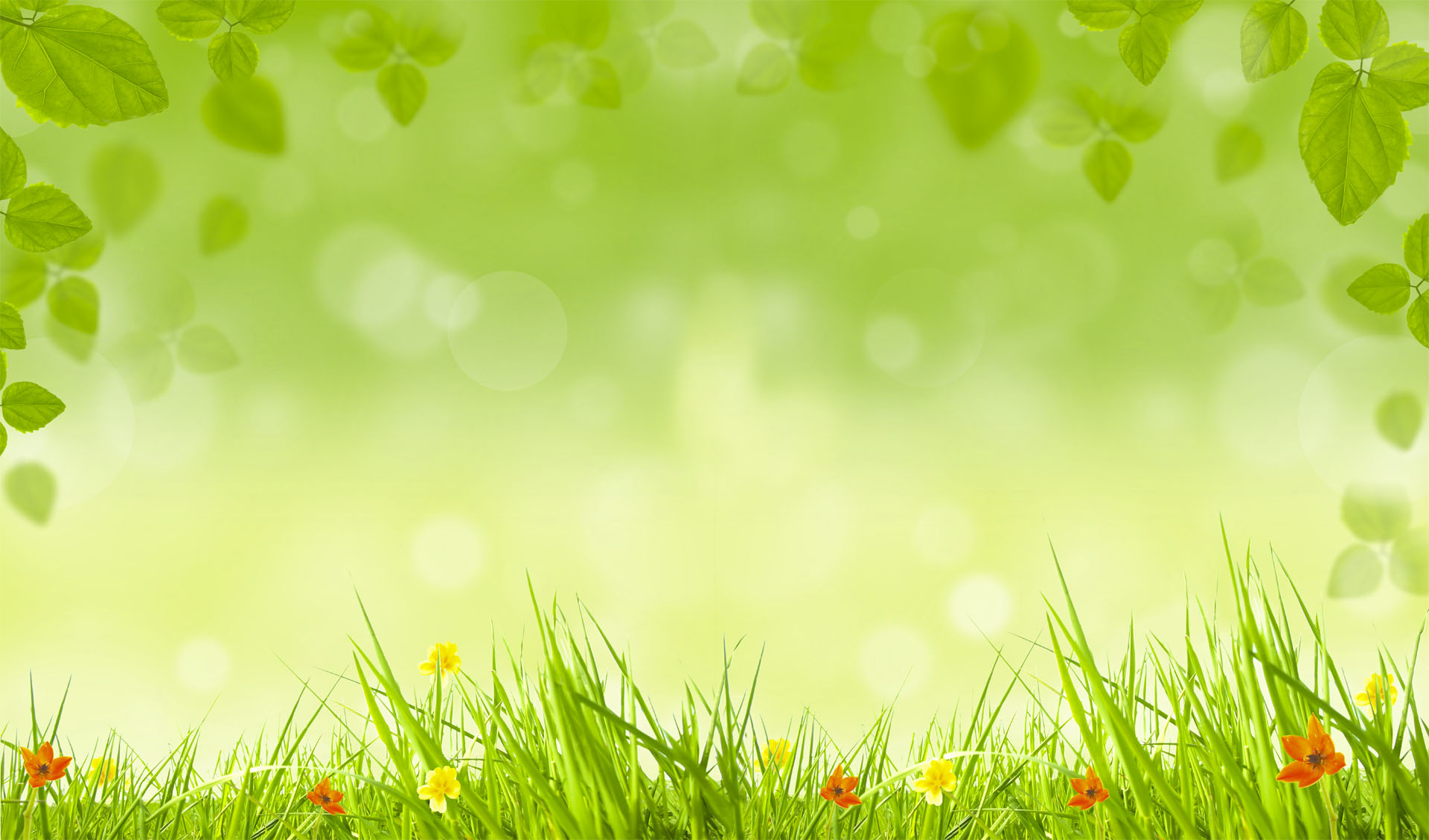 Совместные рисунки детей и родителей по теме «Грачи-вестники весны»
3. Заключительный этап
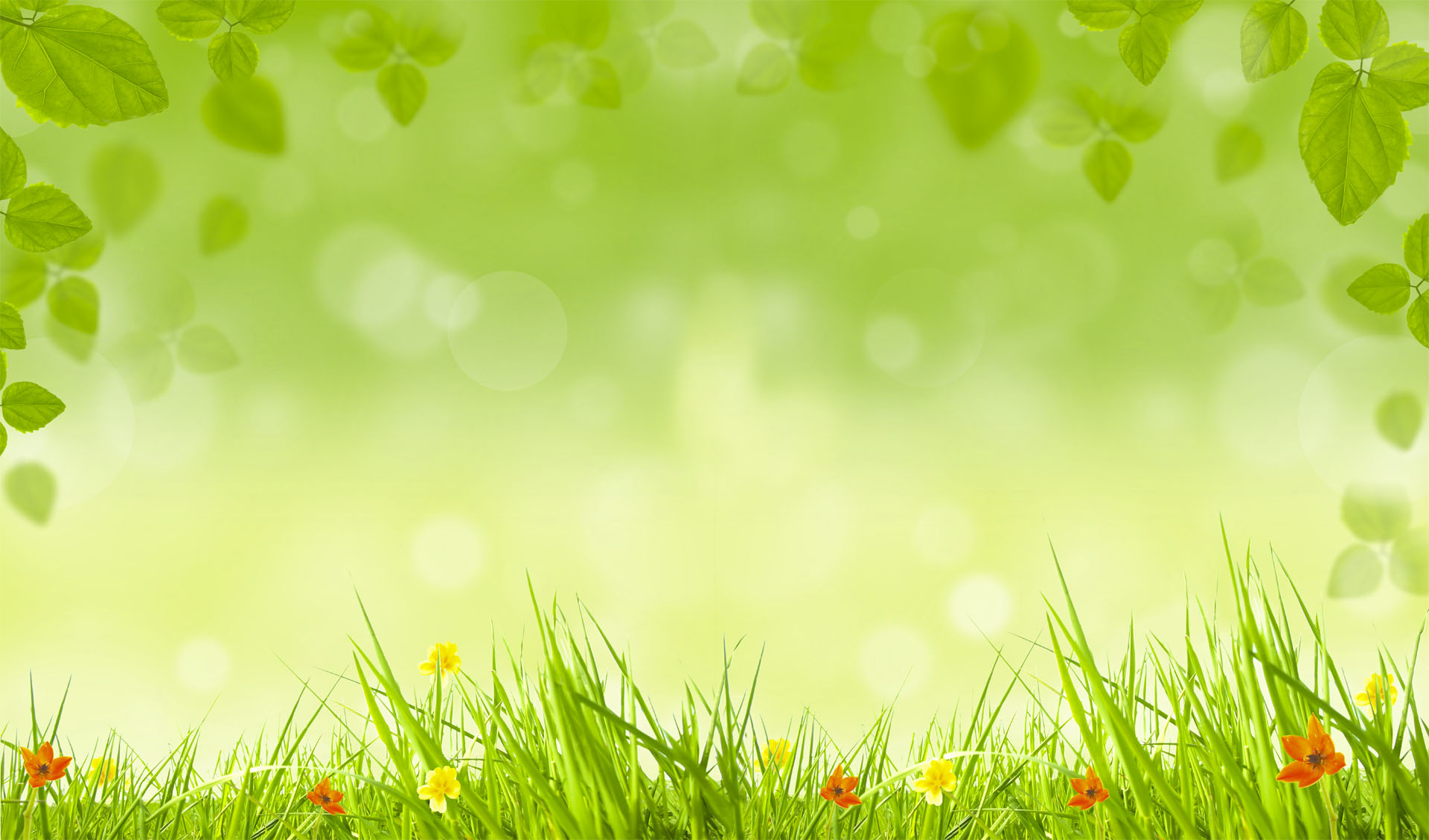 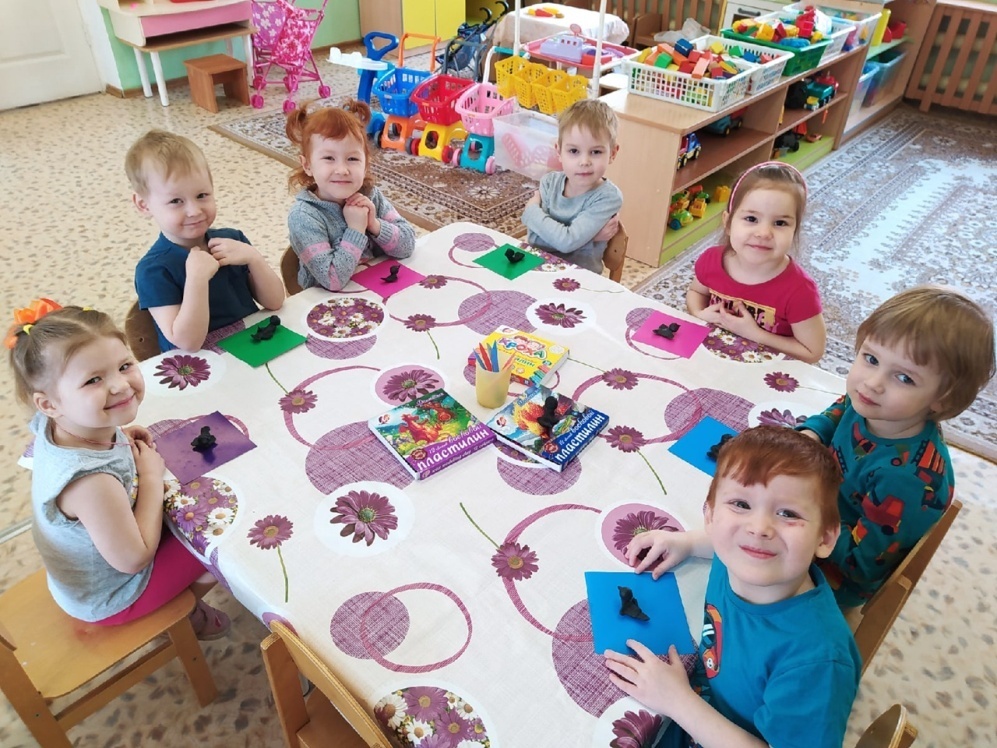 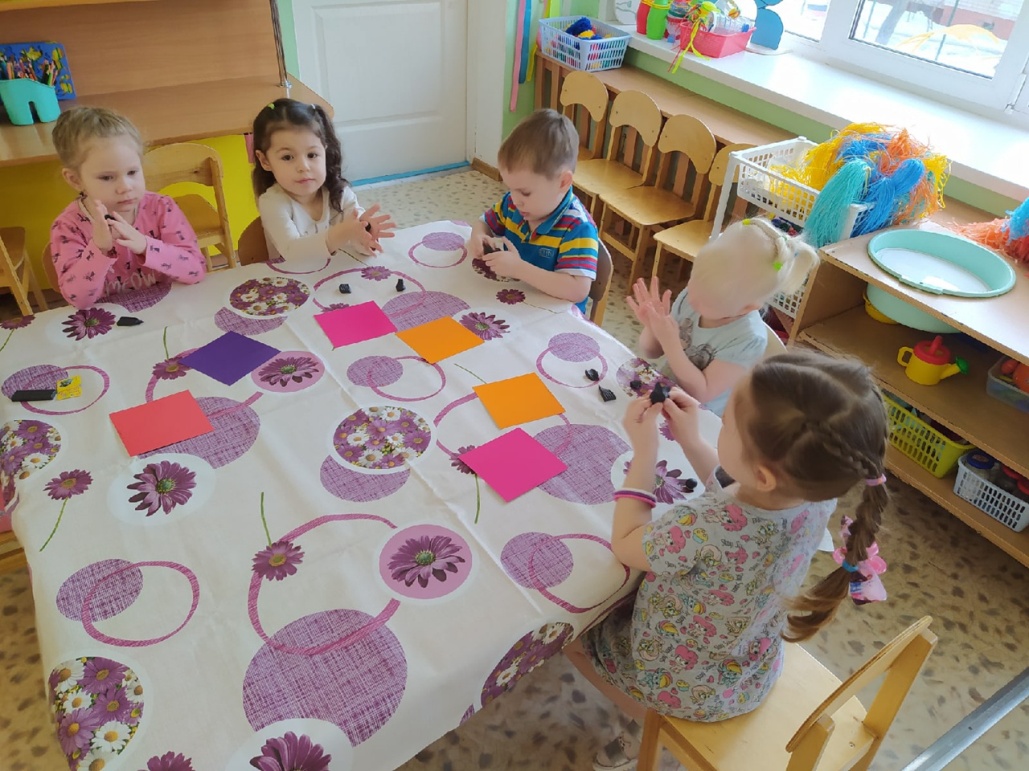 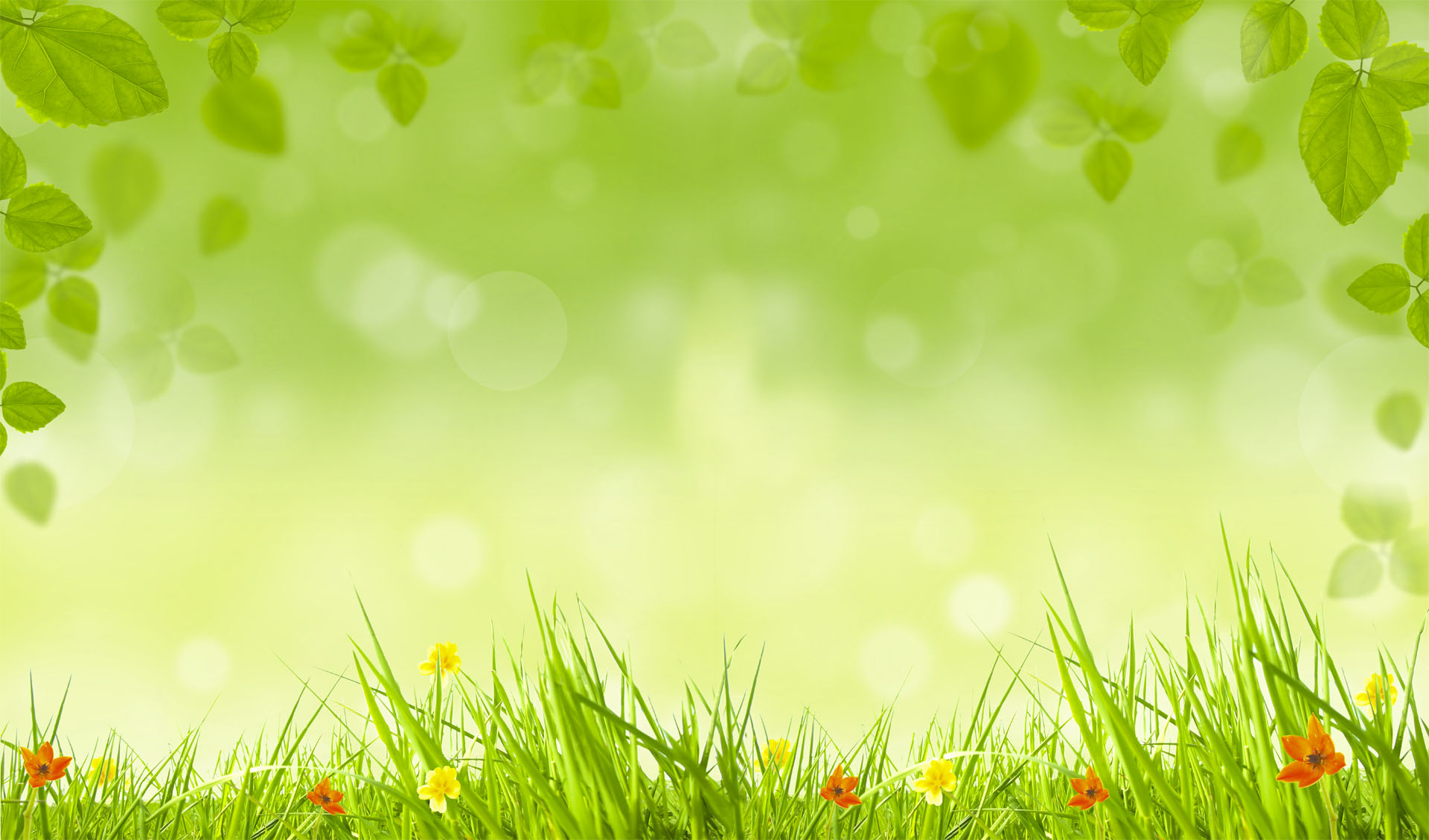 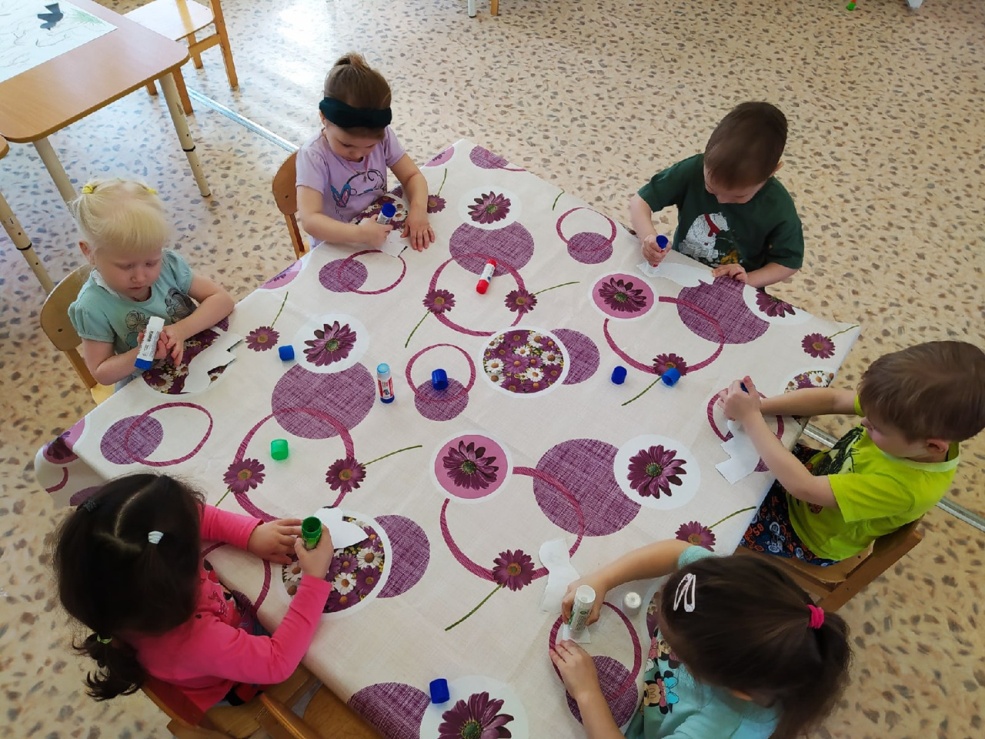 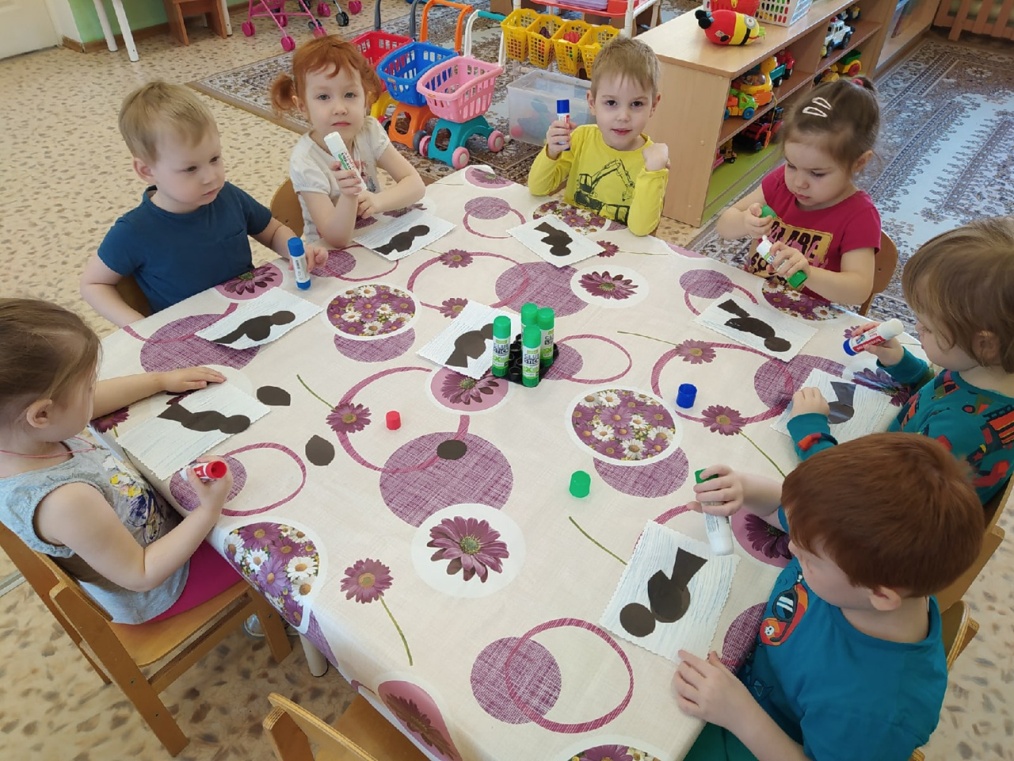 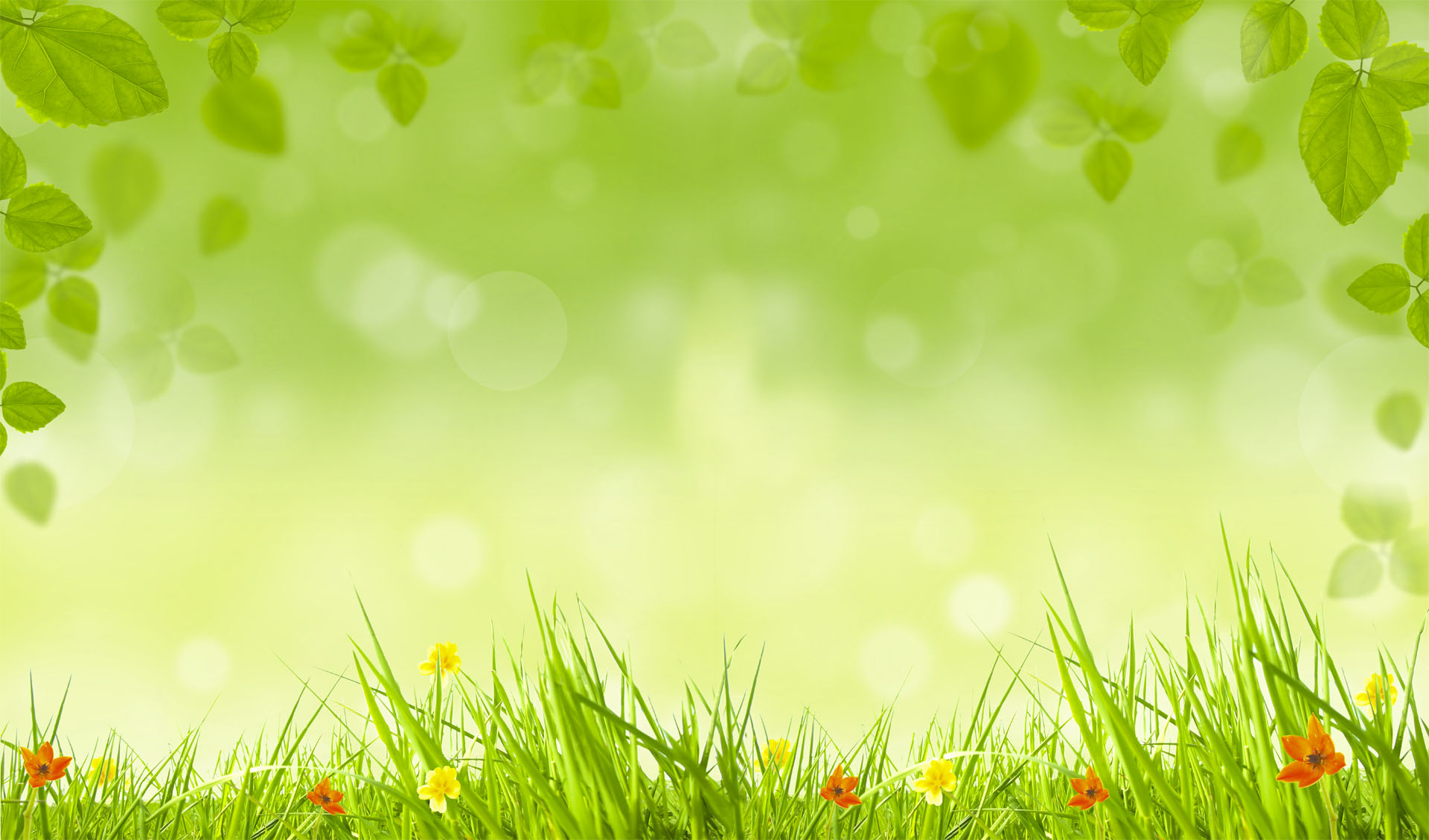 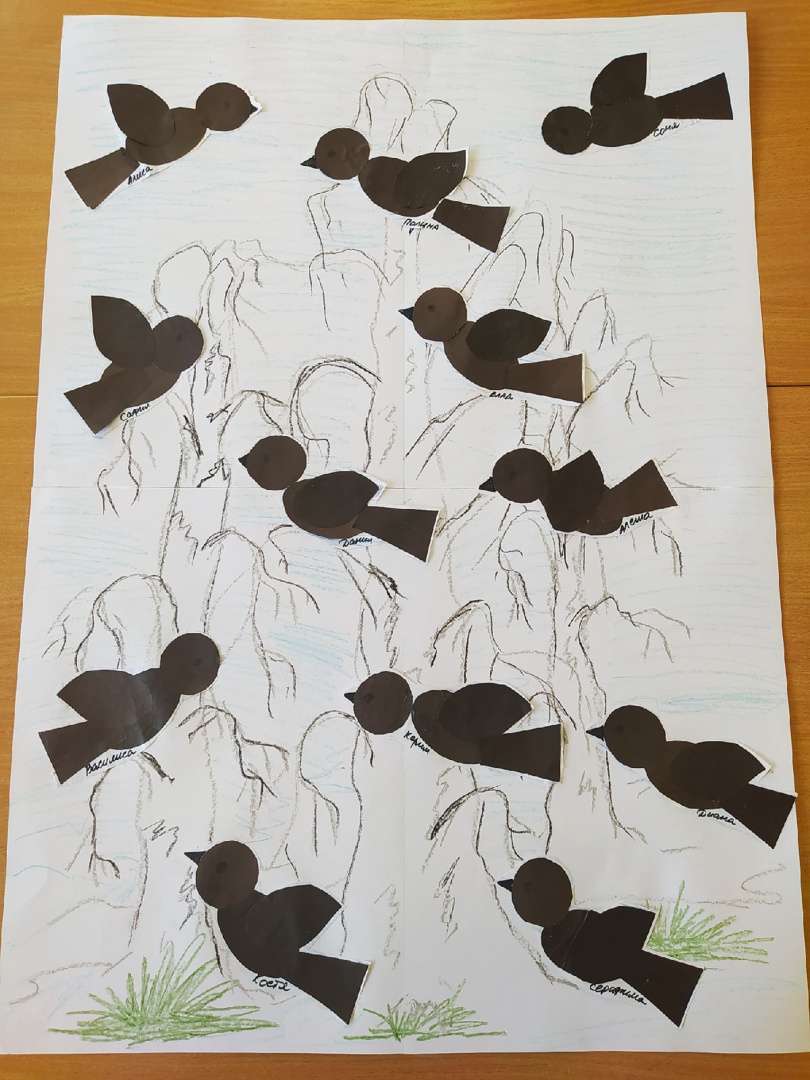 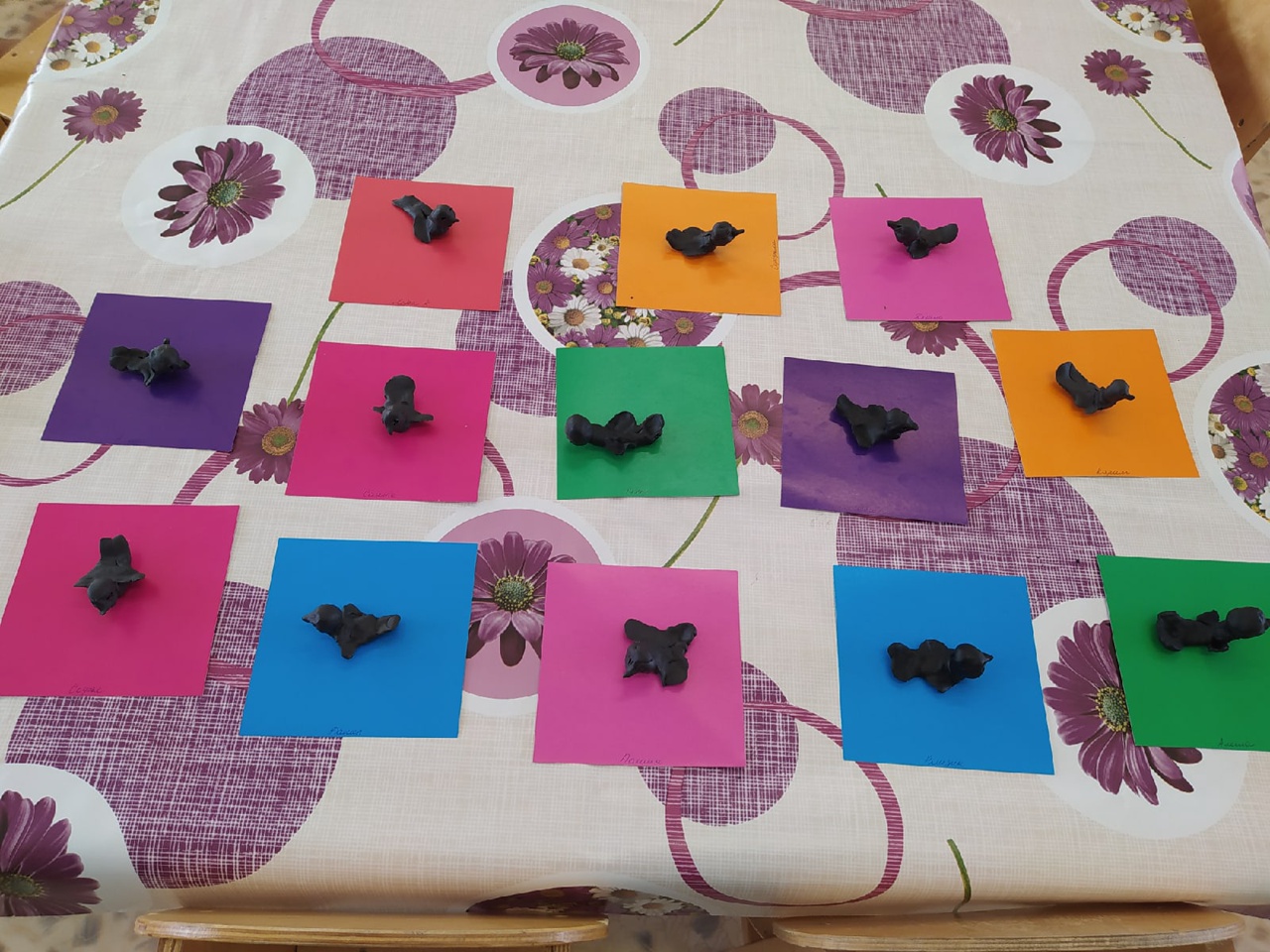 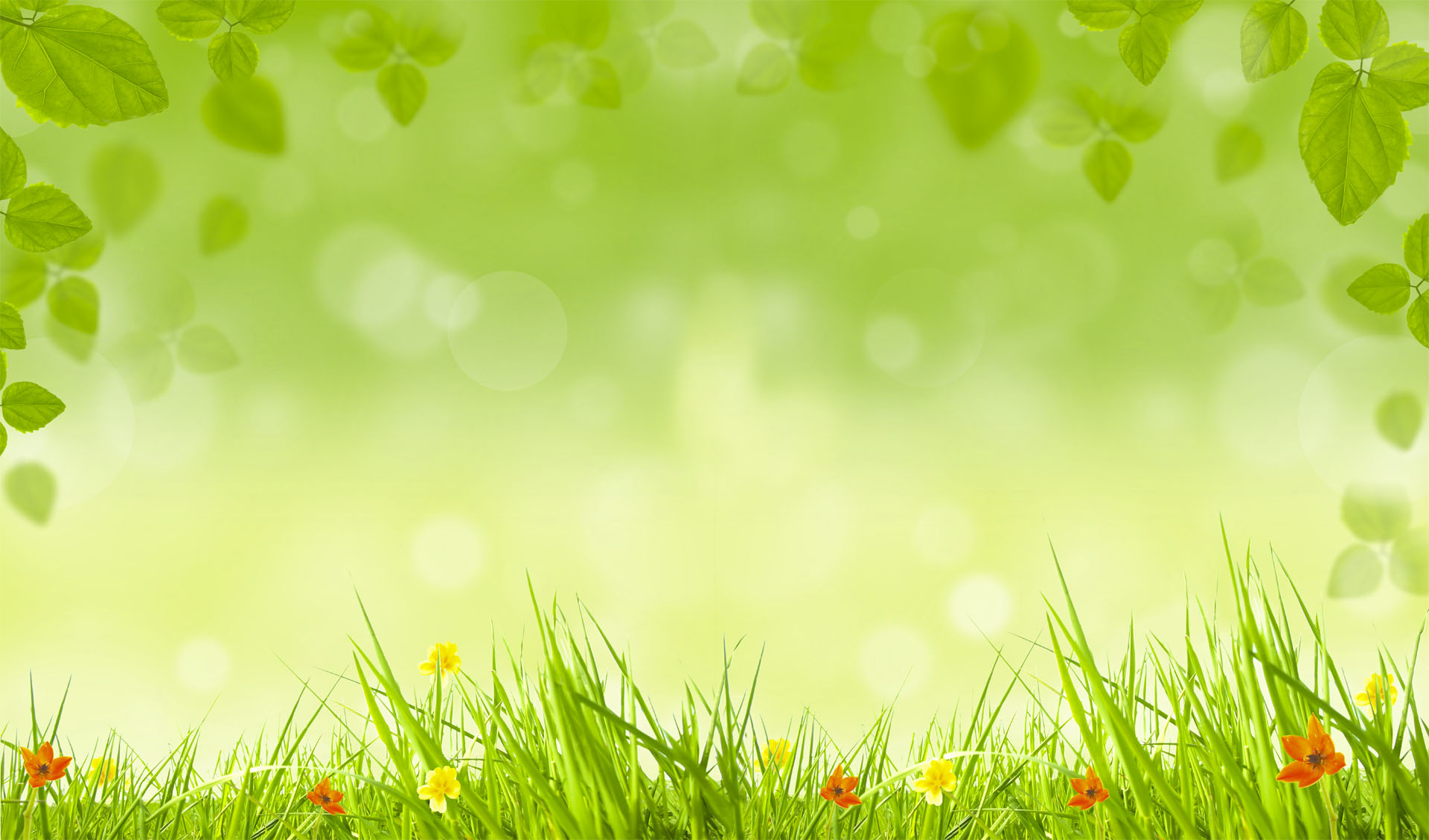 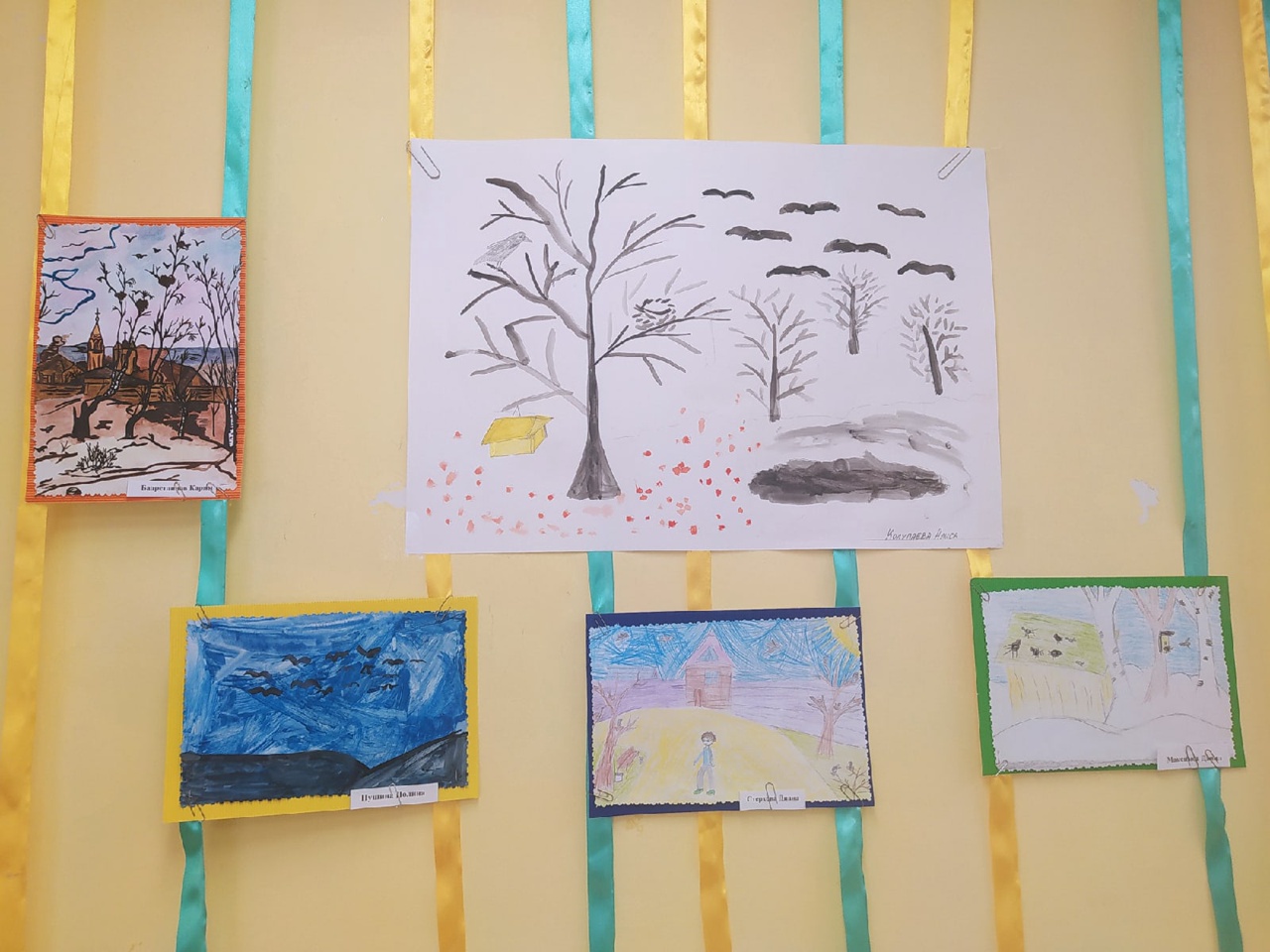 Совместные работы детей и родителей «Грачи- вестники весны».
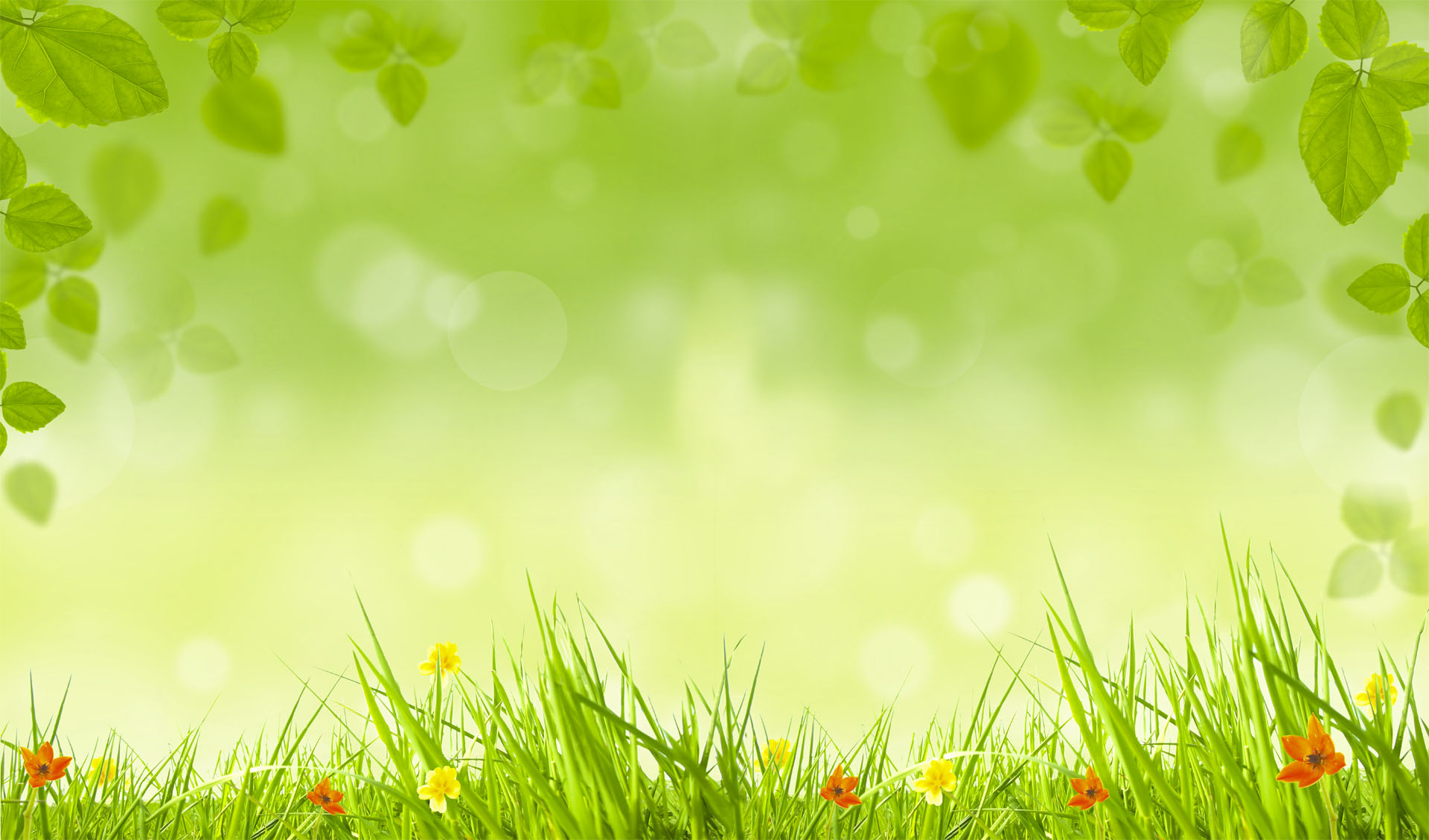 Итоги проекта
1. Дети обогатили свои представления о грачах, познакомились с народными приметами, загадками, закличками и играми, связанными с грачами;
2.Дети научились замечать первые признаки весны.
   
   Кроме того, успешно были созданы следующие продукты проекта:

Выставка поделок из пластилина «Грачата».
Коллективная работа «Грачи прилетели» с использованием аппликации.
 Совместные работы детей и родителей «Грачи – вестники весны».
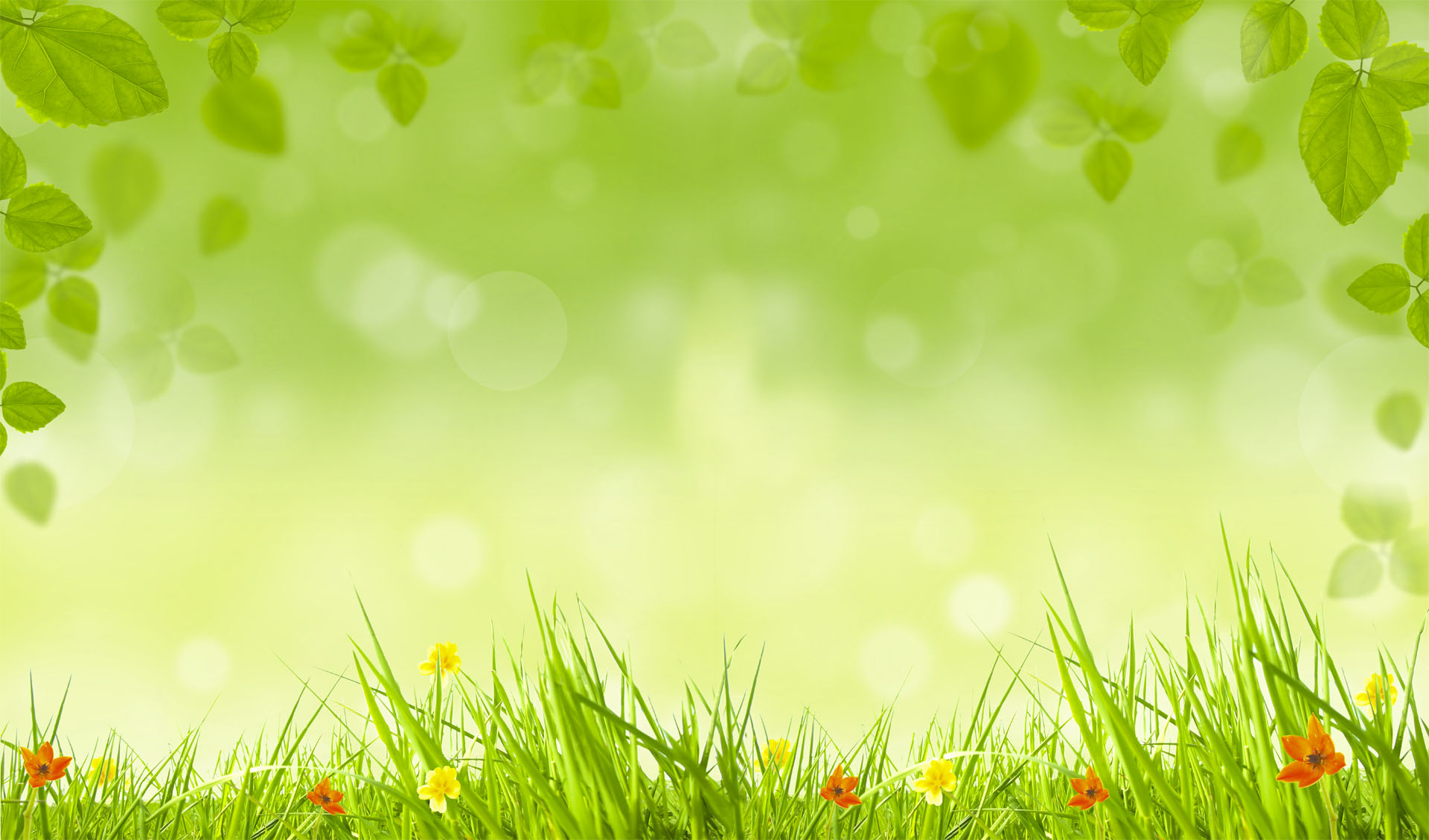 Спасибо за внимание!